NUMERO DI TRASPORTO
ver 08.05.20
in forma abbreviata
poiché          i+ + i- = i            t+ + t- = 1
se c    0 si parla di
ma
z+n+ = z-n- sempre --->
1
Esempio
Determinare tH+ e tCl- in una soluzione HCl 0.1 N a 25°C
se
2
poiché
l = zuF
poiché si possono misurare t+° e t-°   si possono ricavare l+° e l-°
se si considera t ad una certa concentrazione invece di t° 
si possono ricavare l+ e l- a quella concentrazione.
se in soluzione sono presenti più specie ioniche. 
es. HCl + KI + NaBr
 si può far variare ti aggiungendo in soluzione altri ioni (elettroliti di supporto)
3
metodi di misura di t
1) Confine mobile
2) Metodo di Hittorf
3) Celle elettrolitiche con trasporto
4
Confine mobile o metodo di Lodge (1886)
Atkins pag 839
in un tubo si mettono
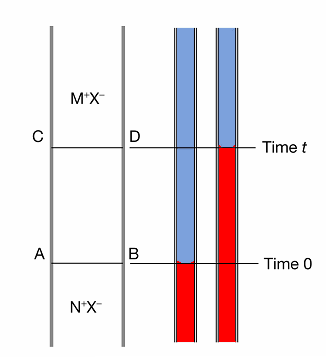 MX sale di interesse conc c
NX sale con ione a comune, soluzione più densa dell’altra, soluzione indicatrice
M+ deve avere u > di quella di N+
t0
t1
si mettono 2 elettrodi ai capi della colonna e si misura Dt perché il confine passi tra AB e CD
5
in genere esiste una netta separazione ben visibile tra le soluzioni 
anche se M+ diffonde sotto, poiché ha u > di quella di N+ si riforma il confine
quando passa una corrente I per un Dt il confine si muove da AB a CD compiendo un tratto s nella colonna di sezione A.
MX  NX
ioni M+  passati attraverso CD = csAN
c = conc, s = spazio, A = sezione
N = Avogadro
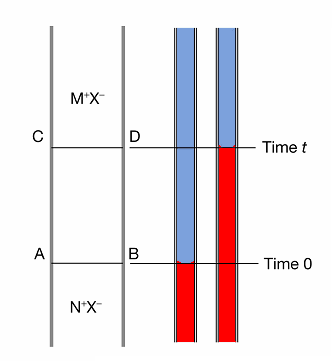 M+ trasporta la carica z+e0csAN = z+csAF
s
carica totale trasportata = iDt
6
Es. di calcolo di t col metodo della superficie mobile.
Mac Innes et col, J.Am.Chem. Soc., 45, 2246 (1923)
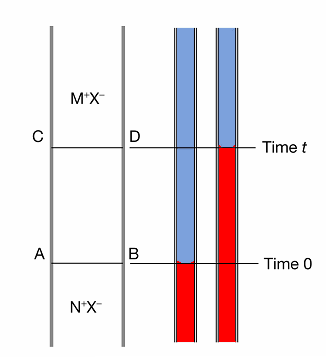 Determinare tK+ di una soluzione di KCl 0.100N usando come elettrolita indicatore LiCl 0.0650 N. 
Corrente costante = 	0.005893 A, 
sezione tubo =		0.1142 cm2
v di scorrimento = 2.713x10-3 cm s-1
infatti  s / Dt = v di scorrimento
7
Metodo di Hittorf 1853
si può adoperare uno strumento simile
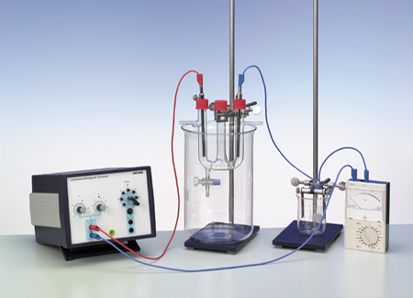 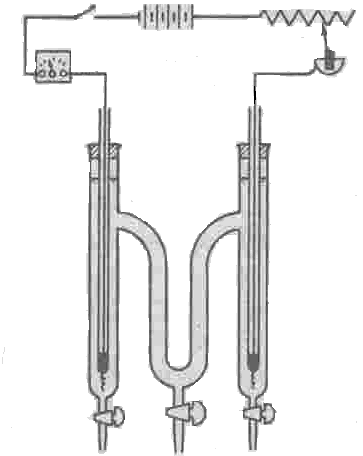 (http://www.phywe.com/461/pid/26710/Ueberfuehrungszahlen-.htm)
8
esempio
anodo +
catodo -
sia u+ = 3u-
++++++
- - - - - -
++++++
- - - - - -
++++++
- - - - - -
inizio 	6 equiv +  	6 equiv -
si supponga il passaggio di 4 F per elettrolisi:
++++++
- - - - - -
++++++
- - - - - -
++++++
- - - - - -
si scaricano 4 eq + e 4 eq -
per migrazione: 3 equiv da sin a dx 
		1 equiv da dx a sin
9
anodo +
catodo -
passano 4 F:
+++
+++
+++
+++
++
++++
si scaricano 4 eq + e 4 eq -
- - - -
- -
-
- - - - -
-
- - - - -
migrano 
1 eq -
3 eq +
10
anodo +
catodo -
+++
- - -
++++++
- - - - - -
+++++
- - - - -
variazione di equivalenti all’anodo Dna   6-3 = 3
variazione di equivalenti al catodo Dnc  6-5 = 1
rapporto tra variaz = rapporto tra mobilità
se passano Q cariche totali:
al catodo si scaricano Q/F equivalenti di cationi per elettrolisi
all’anodo si scaricano Q/F equivalenti di anioni per elettrolisi
11
elettrolisi
trasporto
perdita netta di soluto nel comparto catodico -:
analogamente
teoricamente basta determinare uno dei due dato che t+ + t- = 1
in realtà si determinano entrambi per fare la media e minimizzare gli errori
12
t si possono misurare anche in celle elettrochimiche con trasporto
13
ESEMPIO DI DETERMINAZIONE DI t COL METODO DI HITTORF per BaCl2
Calcolare t+ per lo ione Ba2+ in una soluzione di BaCl2 a 25 °C dai seguenti dati:
Concentrazione iniziale di BaCl2 		0.4987 M
Quantità di Ag depositata nel coloumbometro 
     collegato in serie 				1.6704 g
vedi diapo 24 - 25 - 26

Diminuzione di BaCl2 nel comparto anodico 	0.6126 g
Aumento di BaCl2 nel comparto catodico 	0.6105 g
14
guadagno di grammoequivalenti al compartimento catodico
pm BaCl2
perdita di grammoequivalenti al compartimento anodico
Faradays passati:
pe Ag
15
Variazione di t per Ba2+ in funzione della concentrazione
16
17
t per il catione
18
t per Cl- in soluzione 0.05 N a 25 °C
19
Dipendenza di ti dalla presenza di altri ioni in soluzione
Ad una soluzione di HCl di concentrazione 0.001 M viene aggiunto del KCl solido in modo che la concentrazione finale di questo sale sia 1 M. 
Sapendo che:
u+ per K+ = 6 ×10-4 	cm2 V-1s-1
u+ per H+ = 33.71×10-4 	cm2V-1s-1
tH+ = 0.83 per HCl 0.001 N puro,
determinare 1) se tH+ varia per l’aggiunta di KCl, 2) tH+ / tK+
= circa 10-3
20
MacInnes et col, J.Am.Chem. Soc., 45, 2246 (1923)
Variazione di t+ ed u+ per K+ in presenza di LiCl come indicatore a conc variabile
conc LiCl	v cms-1x103	u+		t+

0.1000		2,713 		678 		0.507
0.0887 		2.663 		666 		0.498
0.0800		2.654 		664 		0.496
0.0700 		2.633 		658 		0.492
0.0650 		2.631 		658 		0.492
0.0600 		2.637 		659 		0.493
0.0450 		2.622 		656 		0.490
0.0350 		2.615 		654 		0.489
21
Confronto di t+ per K+ da KCl 0.100 N a 25 °C con 3 metodi

Superficie mobile	0.492	
Hittorf			0.496
forza elettromotrice	0.496
22
t di uno ione dipende da:

sua natura
natura del controione
T
concentrazione
dalla presenza e concentrazione di altri ioni
23
Come si misura la carica passata tra due elettrodi?
Coulombometri storici: in serie con la cella di misura
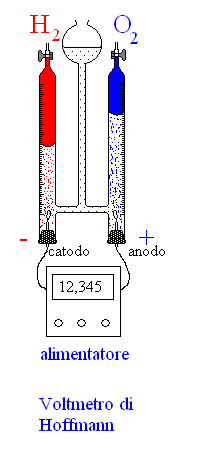 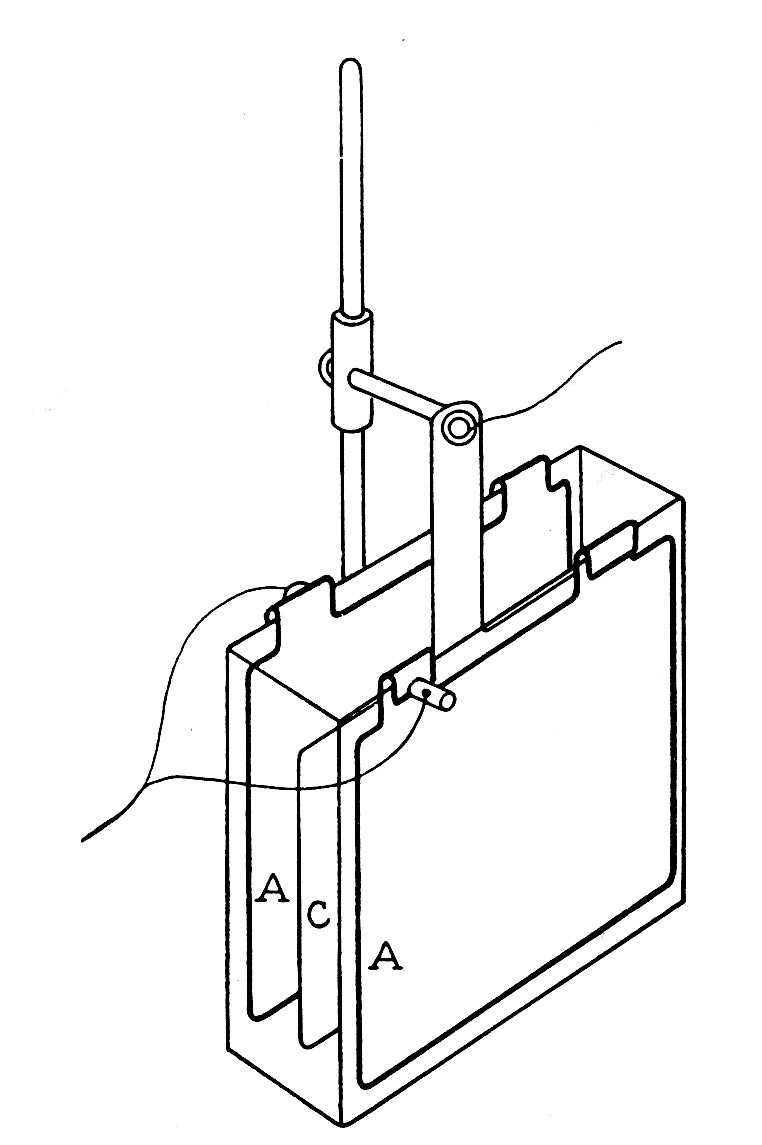 Coul. ad Ag
anodo
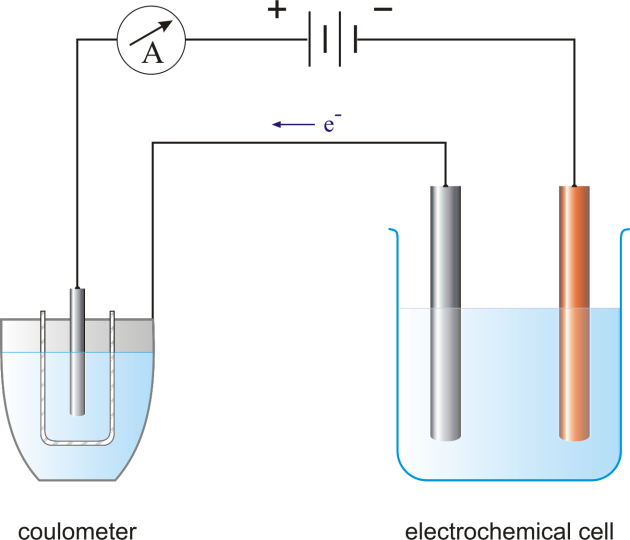 Ag

Pt
Coul. a Cu
catodo
Coul. a H2
24
Un tempo: si mette in serie alla cella di misura il coulombometro ad Ag contente AgNO3 (standard primario)
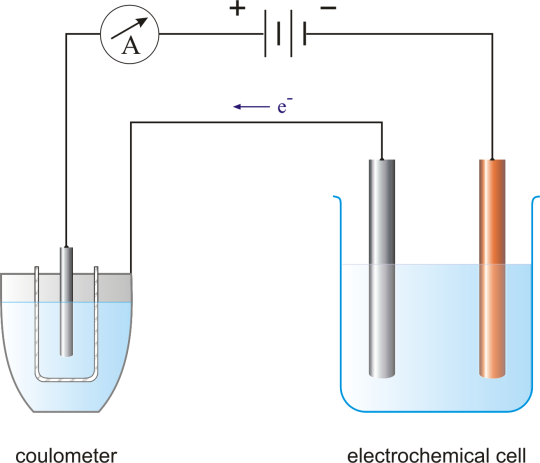 Si esegue l’elettrolisi
anodo in Ag 

catodo in Pt
soluzioni di 10 - 20 g di AgNO3 in 100 mL di H2O
densità di corrente massima 0.05 A/cm2
si lava il catodo, lo si asciuga in forno a 150 °C e lo si pesa prima e dopo il deposizione di Ag
errore 0.05 %
Definizione: 1 Coulomb quantità di carica che produce un deposito di 0.00111800 g di Ag da soluzione di AgNO3
pe Ag = 107.880
107.880/0.00111800 = 96494 coulombs/equivalente di Ag
25
I coulombometri di ultima generazione sono elettronici: vengono collegati in serie con la cella di misura e la carica è calcolata come integrale della corrente i che è f(t)
Se i è costante nel tempo Q = it
i
Se i non è costante nel tempo Q va determinata l’area sotto il grafico i vs t
t
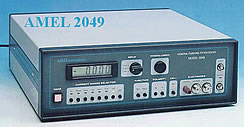 cella
coulombometro
alimentatore
26